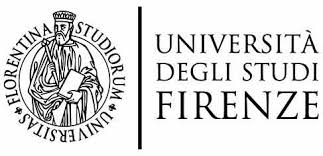 CORSO DI LAUREA IN SCIENZE DELLA FORMAZIONE PRIMARIAValentina Caloscimatricola 6215625
“Educazione Museale: l’arte di osservare. 
Focus sugli Ambienti”

Laboratorio di Educazione Museale
condotto dalla Dott.ssa Marianna Di Rosa
Firenze,  Sabato 24 novembre 2018
…conosciamoci un po’
MCE: Movimento di Cooperazione Educativa, realtà ispirata all’ “Educazione Attiva” composto da insegnanti e “non addetti ai lavori”.
	Il Gruppo si dedica alla formazione professionale degli insegnanti e soprattutto della persona.

Dott.ssa Marianna Di Rosa, Archeologa ed Educatrice Museale presso il Dipartimento Educazione della Fondazione Palazzo Strozzi.

Il Laboratorio di Educazione Museale è una  proposta laboratoriale afferente al Corso di Tecnologie dell’Istruzione e dell’Apprendimento.
…conosciamoci un po’
L’attività è iniziata nelle aule di Via Laura, con una rapida presentazione, per rompere il ghiaccio, come avviene in tutti i gruppi che si costituiscono per la prima volta.





 	L’unica criticità riscontrata in questa prima fase di laboratorio è data dalla fissità delle sedute che non permettono di stare in cerchio per parlare e condividere esperienze in modo immediato.
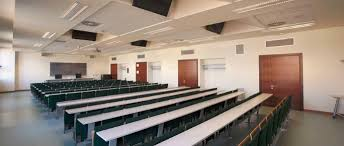 !
Il Museo “secondo noi”…
La condivisione di quella che sarebbe stata l’esperienza museale è iniziata con una semplice domanda di Marianna:
Quale è stata la vostra prima esperienza al museo?
…brainstorming
Ho visitato molti musei con gli amici
Vicino a casa mia ci sono dei bei siti da visitare
Mi sono avvicinata al museo da adulta
Mi ricordo ambienti noiosi
La mia maestra ci ha sempre interessati alle visite al museo
Esperienze negative…c’era sempre la minaccia del tema in classe
…brainstorming
Presentarsi e fare un “giro   	di nomi”

		Confrontarsi 	rispetto ad 	una 	esperienza 	vissuta  da 	tutti

		Sentirsi liberi di 	esprimere la 	propria 	opinione




Attività facilmente proponibili 
ai bambini
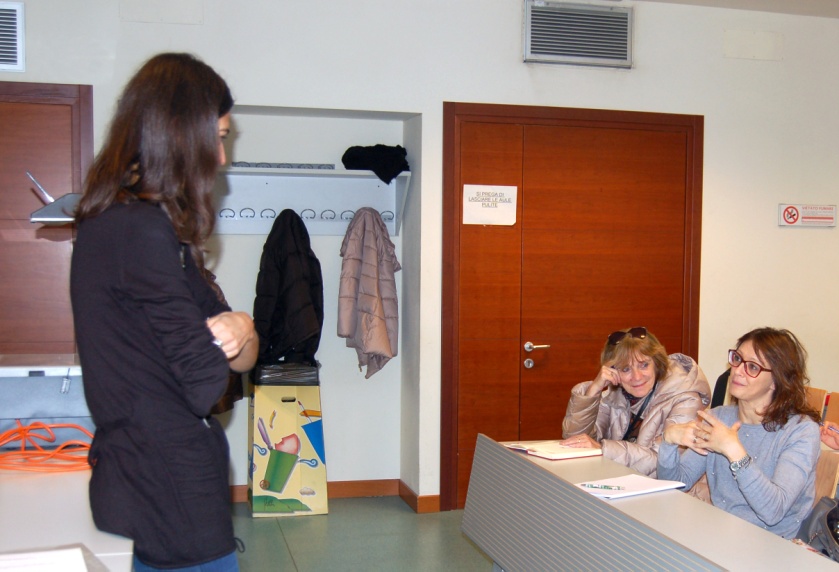 Un immenso passato…
Marianna ci ha portati per mano,
 in un rapido viaggio attraverso il tempo, 
dal lontano periodo Giurassico 
(200 milioni di anni fa) 
fino al più “recente”
Quaternario
…insomma, fino
ai giorni nostri!!
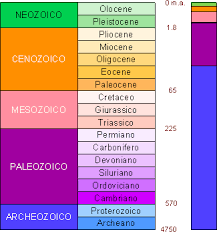 …e un “granellino” di presente
“Il nostro pianeta, la Terra, si è formato 4 miliardi e 500 milioni di anni fa (il primo gennaio del nostro anno metaforico), […]soltanto intorno a 1 miliardo e 500 mila anni da oggi (siamo già ai primi di settembre) […]avvento degli organismi eucarioti e pluricellulari[…]250 e 200 milioni di anni fa […]era ancora dicembre, e la vera e propria esplosione della fauna moderna doveva ancora avvenire, mentre i dinosauri proprio in questo periodo iniziarono a differenziarsi[…] Si dice allora che le origini di Homo sapiens e dunque il nostro presente, sarebbero pressappoco equivalenti alle ultime ore del 31 dicembre. La nascita di Cristo sarebbe avvenuta una quindicina di secondi dallo scoccare dell'anno nuovo[…]
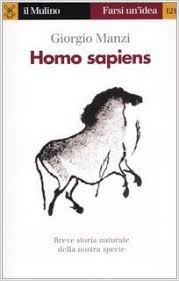 Per farci capire quanto sia estesa nel tempo la “vita” sulla Terra rispetto alla presenza dell’uomo sulla stessa, e allo stesso tempo quanto l’uomo stia agendo negativamente sul suo bene più grande, Marianna ci ha proposto una metafora tratta dal romanzo di Giorgio Manzi, “Homo Sapiens”:  la storia della vita sulla Terra raccontata nell’arco di un ipotetico anno solare… la storia dell’uomo, in poche ore…
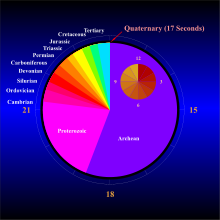 METAFORE 


strumento efficace per far comprendere ai bambini i concetti complessi ed astratti



LETTURA


cattura l’attenzione e l’interesse dei bambini e ne stimola la capacità di ascolto
Alla scoperta!!!
Spinti dalla curiosità, cavalcando l’onda del nostro entusiasmo, ci siamo spostati verso il Museo di Storia Naturale di Firenze, destinazione “Sezione Paleontologica”…








…accolti da un terrificante T-REX
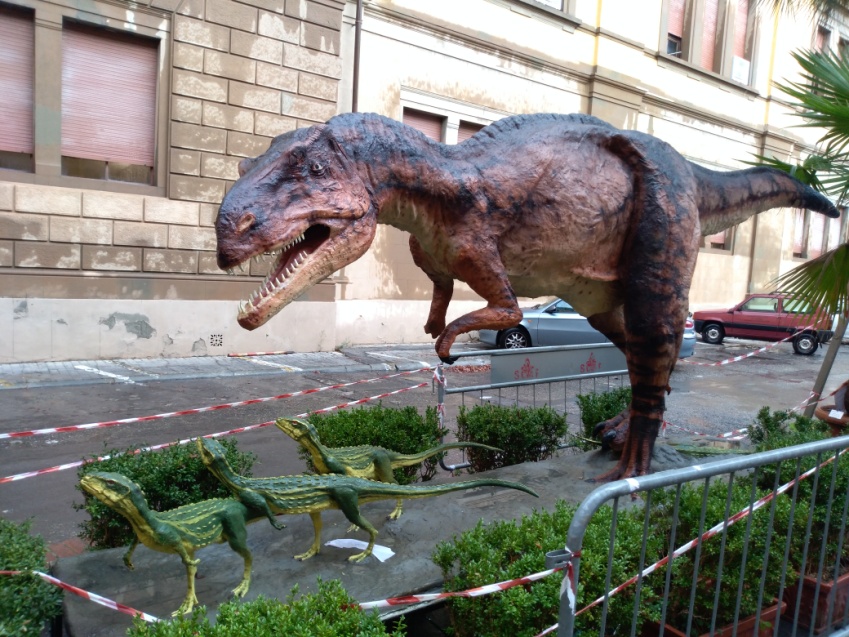 Le prime impressioni
Una volta entrati all’interno del Museo, l’impressione che si ha è quella di un ambiente non troppo ampio, poco luminoso e forse, davvero un po’ antico…

Un’occhiata in giro, e Marianna ha dato il via alla nostra visita…che in realtà si è rivelata interessantissima
l’oreopiteco Sandrone e Il Paleoambiente di baccinello
Nella Maremma Grossetana 
sono stati ritrovati i resti del più
antico primate legato all’evoluzione 
del genere umano
Il villafranchiano e il “gioco del paleosuolo”
OSSERVARE….
PROBLEMATIZZARE…
Il villafranchiano e il “gioco del paleosuolo”
IPOTIZZARE…
CONCLUSIONI
Animali diversi, erbivori e carnivori
Animali coevi, morti nello stesso periodo
Probabilmente resti del “banchetto” di un predatore

iena
ATTIVITA’ MOLTO INTERESSANTE 
DA PROPORRE AI BAMBINI DURANTE 
UNA VISITA AL MUSEO



STIMOLA L’OSSERVAZIONE
PERMETTE DI FARE IPOTESI
RICHIEDE CONFRONTO E COLLABORAZIONE




GLI SPAZI SONO UN PO’ LIMITATI PER UNA 
CLASSE COMPLETA, QUINDI L’ATTIVITA’ 
DOVREBBE SVOLGERSI  IN PICCOLI GRUPPI, 
RISCHIANDO DI “PORTARE VIA” TROPPO TEMPO
!
Identikit di un animale “villafranchiano”
L’attività successiva proposta da Marianna è quella di stilare l’Identikit di un animale vissuto nel periodo Villafranchiano

Ci dividiamo in gruppi e a ciascuno viene fornito il nome scientifico di un animale

Osservando i reperti e le loro descrizioni, dobbiamo individuare il nostro animale e provare a dedurre le sue caratteristiche
Identikit di un animale “villafranchiano”
L’animale “misterioso” che 
io e le mie compagne dovevamo
“scovare” era la feroce
“Tigre dai denti a sciabola”
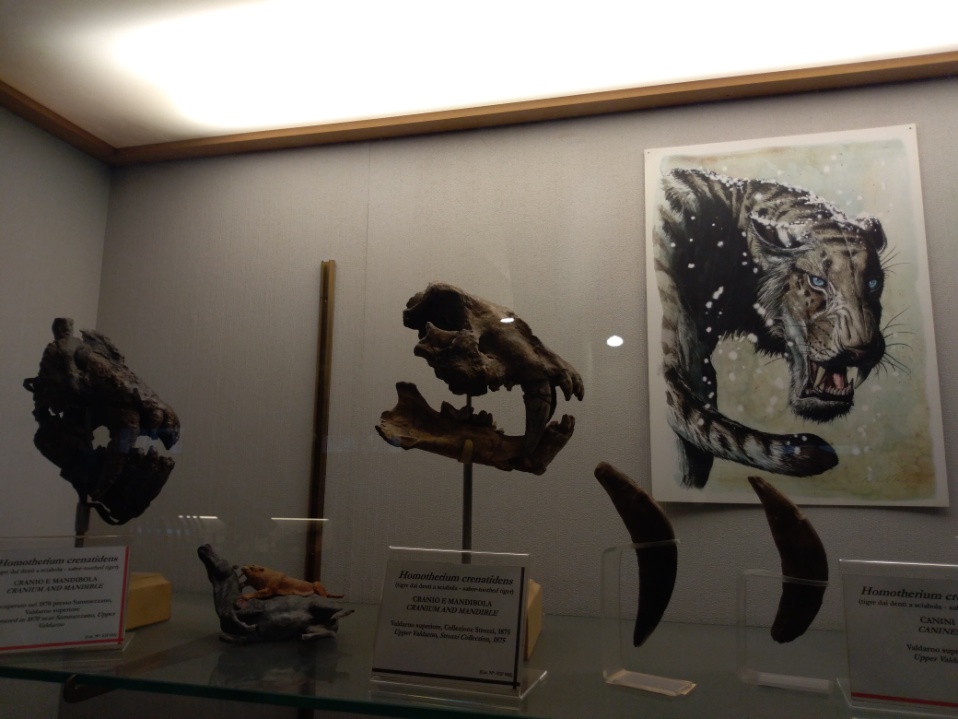 Questo tipo di attività si presta ad essere svolta anche in classe, e non  necessariamente al museo.
Sicuramente coinvolgerà i bambini e ne stimolerà la voglia di collaborare per raggiungere l’obiettivo fissato




La condivisione al termine del gioco rappresenta un ampliamento delle conoscenze
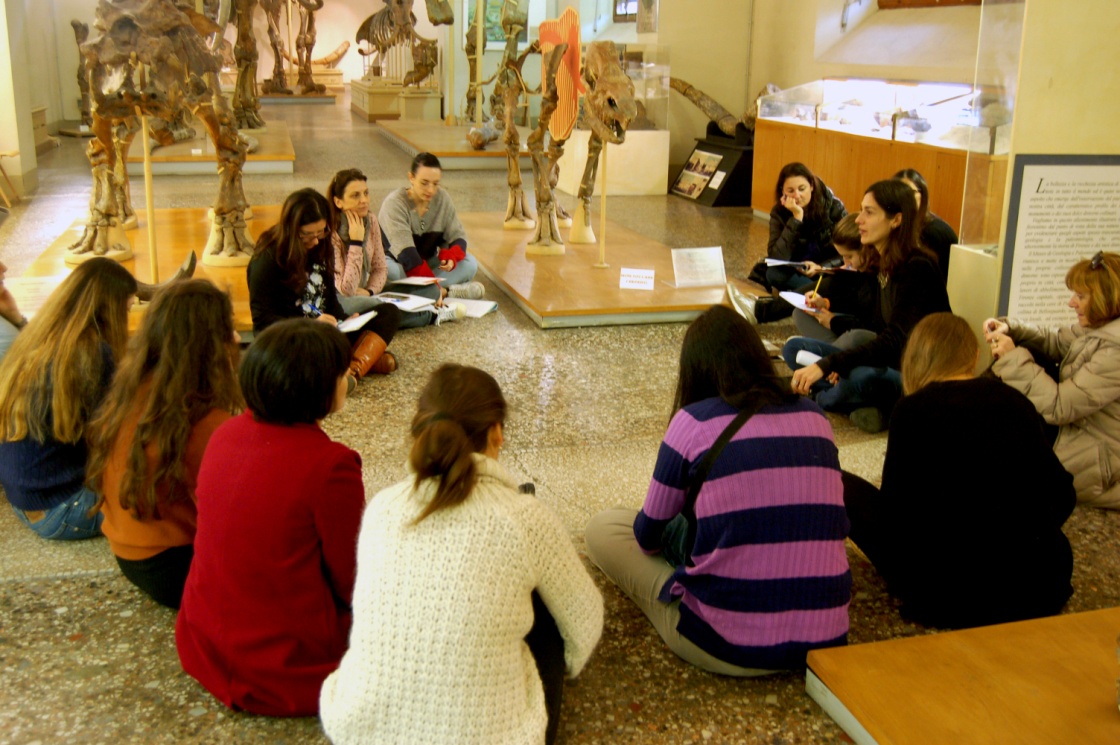 …Fidati di me
In coppia, abbiamo fatto l’esperienza più coinvolgente
della giornata

Un componente della 
coppia, bendato,
si lasciava guidare 
dal compagno,
ascoltando la 
descrizione di uno dei
“Giganti” del museo

Scopo dell’attività,
indovinare il soggetto,
che veniva descritto 
in modo minuzioso e dettagliato
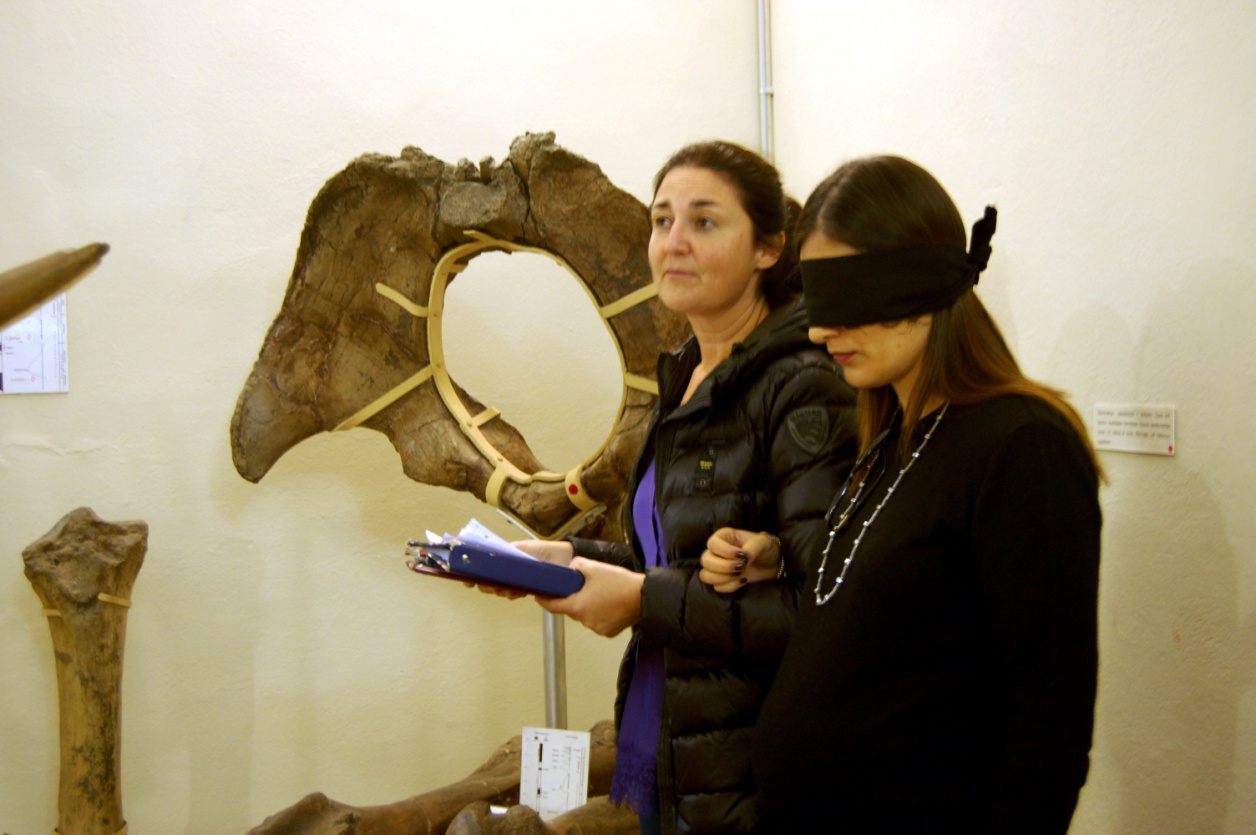 …fidati di me
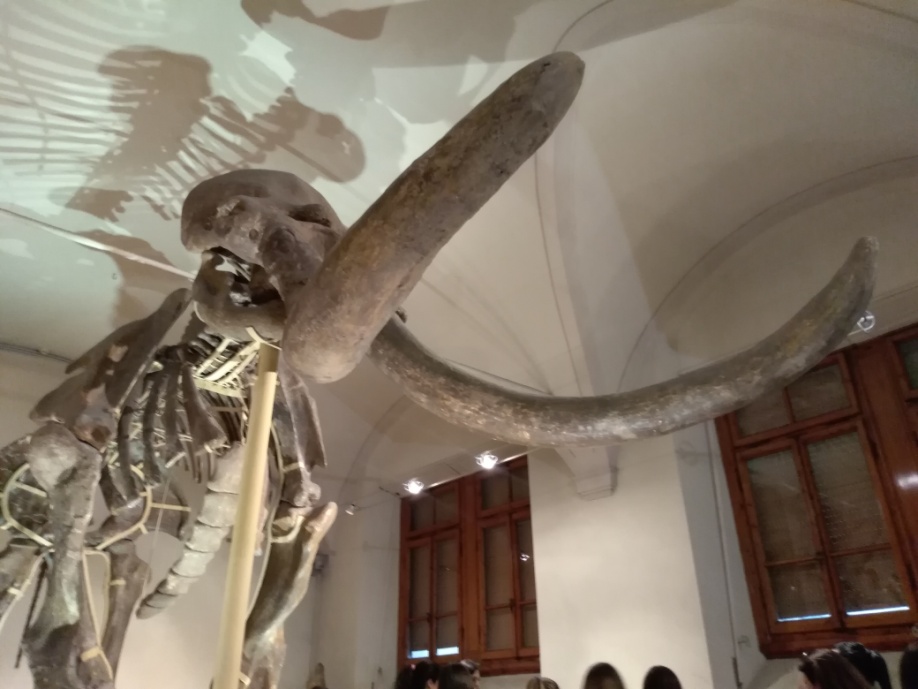 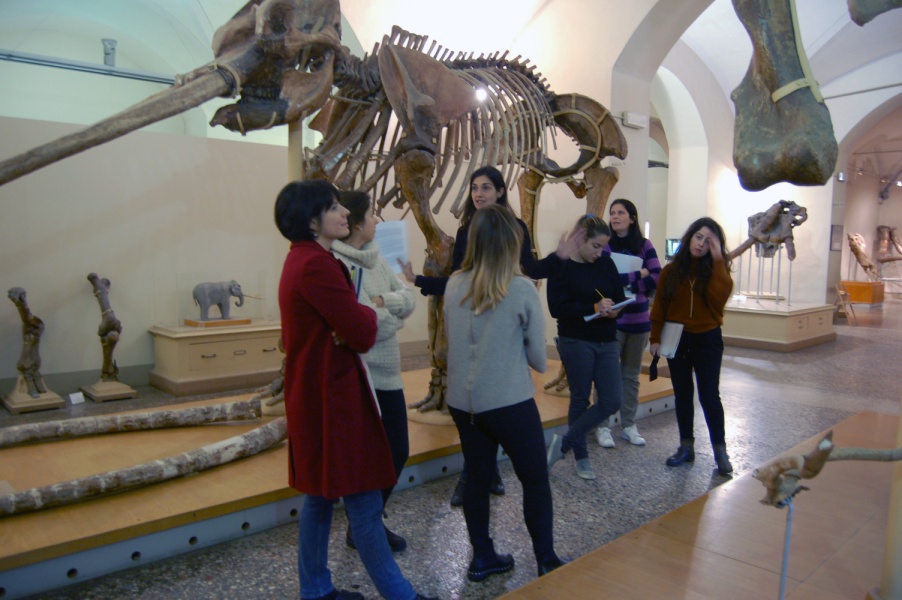 Rafforzare le capacità di ascolto

Usare l’immaginazione

Fidarsi dell’altro

Esercizio di stimolazione linguistica
 (per utenti stranieri)
!
Spazi ridotti tra gli esemplari 
esposti e conseguenti rischi dovuti
all’entusiasmo dei bambini
La “sala blu”
L’ultima sala che abbiamo visitato è realizzata in uno stile moderno ed interattivo, in netto contrasto con quello un po’ rètro ed antiquato del resto del museo

È caratterizzata da schermi alle pareti e comode sedute

È dedicata alle faune marine ed ospita il reperto fossile di un piccolo esemplare di balenotteride rinvenuto nella zona di Orciano Pisano
La “sala blu”
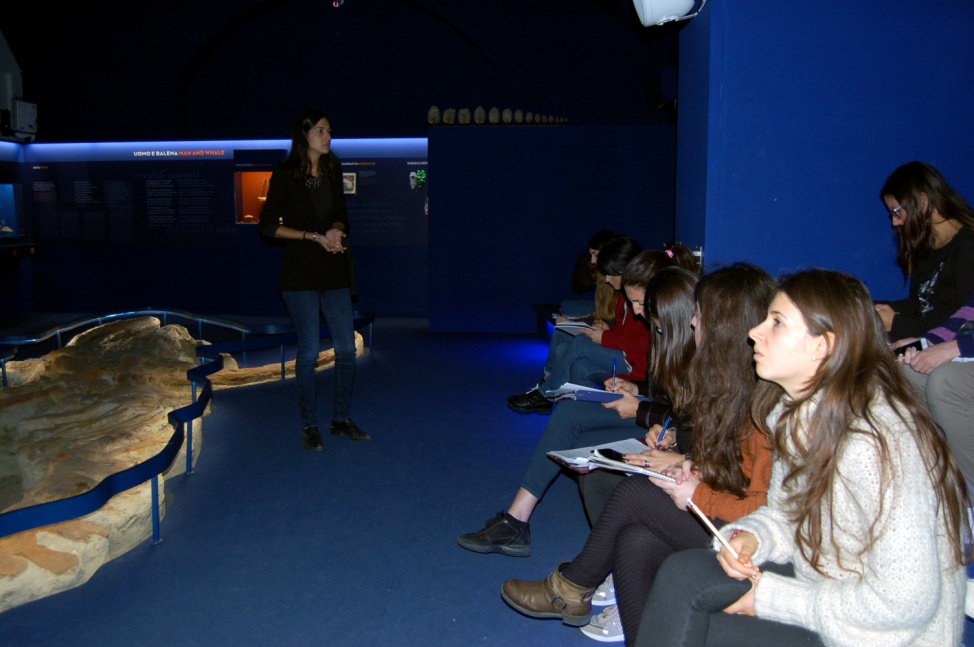 “ba lena” (da “storie della preistoria”)
La particolarità di questo ambiente fa sì che vi si possano svolgere visite ed attività dedicate anche alla Scuola dell’Infanzia

La lettura è molto apprezzata dai bambini: il racconto cattura la loro attenzione, risveglia interessi e curiosità 

I filmati ci portano all’interno di una realtà nuova, tutta da scoprire
…Back to the present
Le ultime attività della nostra giornata si svolgono ancora una volta nelle aule di Via Laura…

Tornati nel presente, sta a noi futuri insegnanti, “scegliere” un museo nel quale organizzare una visita per i nostri alunni
A spasso per musei
Discutiamo insieme a Marianna su quale sia il metodo più adeguato per scegliere un museo da visitare
Concordiamo che , oltre all’esperienza personale, ci possono essere utili i siti web



	Se ben fatto, il sito web del museo può darci tutte le informazioni di cui necessitiamo
A spasso per musei
Ci dividiamo in piccoli gruppi e ogni gruppo riceve il nome del sito di un museo da visitare virtualmente
www.msn.unifi.it
www.muse.it
www.nhm.ac.uk
www.tarpits.org
www.mnhn.fr
www.naturalsciences.be
Cosa posso trovare?
Posizione e modalità di raggiungimento
Photogallery
Sezione didattica con relative attività educative
Esperienze laboratoriali ed offerte per le scuole
Blog       
Informazioni sui contenuti (catalogo online da scaricare)
Informazioni extra (introduzione a ciò che andrò a visitare)
Attività e materiali per gli insegnanti, formazione
Accessibilità e barriere architettoniche (tutti devono poter “godere” del museo, sotto tutti i punti di vista)
News 
Visita virtuale 
Calendario mostre o iniziative specifiche
Costi e promozioni per gruppi o scolaresche
I siti che visitiamo descrivono alcuni dei 
musei più belli e conosciuti del mondo

Sono tutti ben curati e ricchi di particolari 
e spiegazioni di ogni genere

Notiamo che i siti stranieri sono generalmente
meglio organizzati e strutturati 
rispetto a quelli italiani


Nello specifico, il sito del museo che ha ospitato 
la nostra bella esperienza, risulta essere “povero” e
poco curato
Per concludere
La giornata sta volgendo al termine e Marianna ci propone un’ultimo, rapido input per dare avvio ad un brainstorming conclusivo…

Su un post it dobbiamo scrivere una sola parola che riassuma l’esperienza del nostro laboratorio

I bigliettini vengono attaccati su un cartoncino e ci scambiamo le impressioni globali
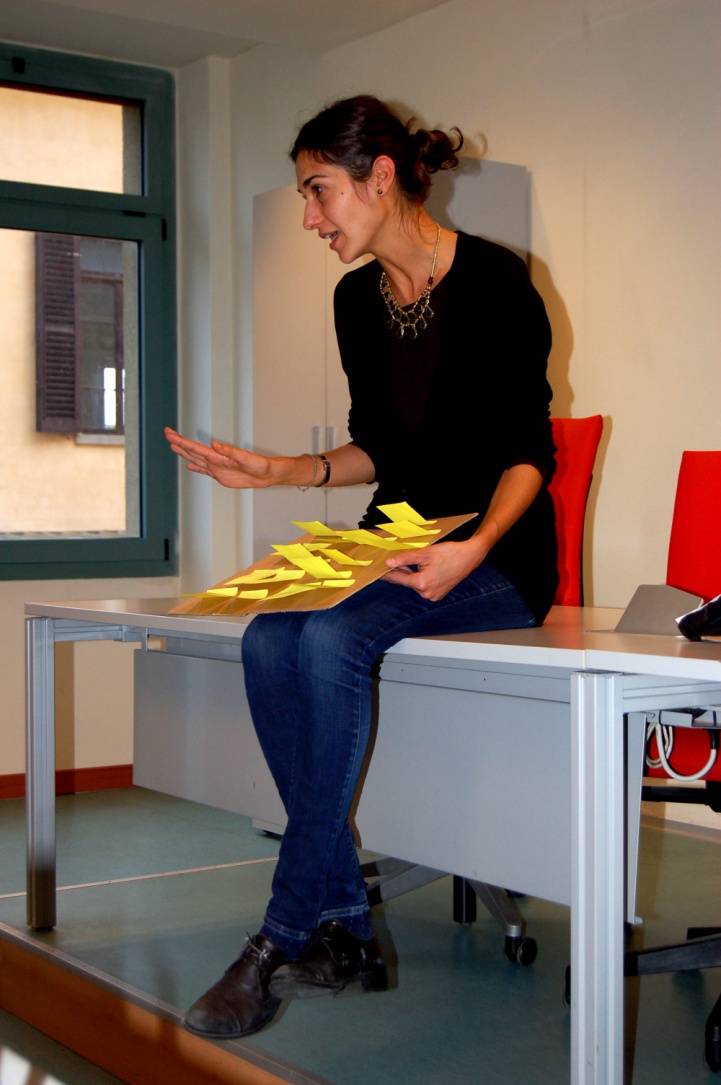 Le mie impressioni
Sono rimasta estremamente soddisfatta dall’esperienza 
che ho vissuto in questa giornata.
Le attività che ci sono state presentate, in modo semplice 
e coinvolgente, sono tutte adattabili e proponibili 
sia a gruppi di bambini in visita al museo, che a scuola.
Penso che in un corso di studi volto alla formazione di 
futuri insegnanti, queste attività siano fondamentali per 
far comprendere quale tipo di lavoro c’è dietro all’organizzazione 
di una giornata come quella che ci è stata proposta, ma anche per
 la semplice progettazione di attività da svolgere in classe, 
come supporto o alternativa alla lezione unidirezionale.
Farò sicuramente tesoro delle idee, degli input e del metodo che questa giornata mi ha regalato.